FDA’s Historical Experience with Food Safety Evaluation and Future Considerations
July 12, 2018
What Is A Food Ingredient?
The Safety Standard for Added Ingredients
Practical Implementation
All ingredients must be lawful for their intended use
Safety Assessment
Assessing the Effects of Significant Manufacturing Process Changes
FDA recognizes the potential significance of manufacturing process changes for safety
Guidance issued in 2014: 79 FR 36533 
Recommend assessment and consultation
Changes in Production Processes
Examples from Past Experience
Substances Produced by Cultured Cells
CSIRO
Cultured Cells Evaluated as Direct Food Ingredients
CSIRO
New Plant Varieties Produced Using Modern Biotechnology
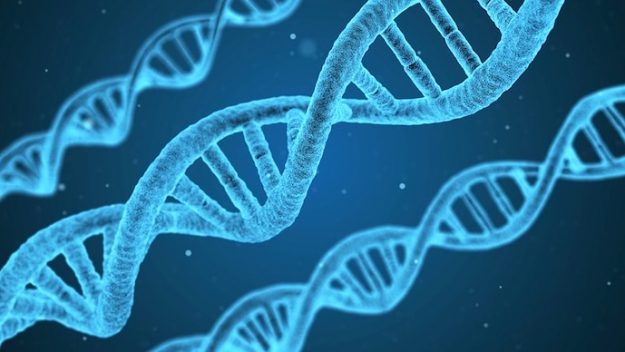 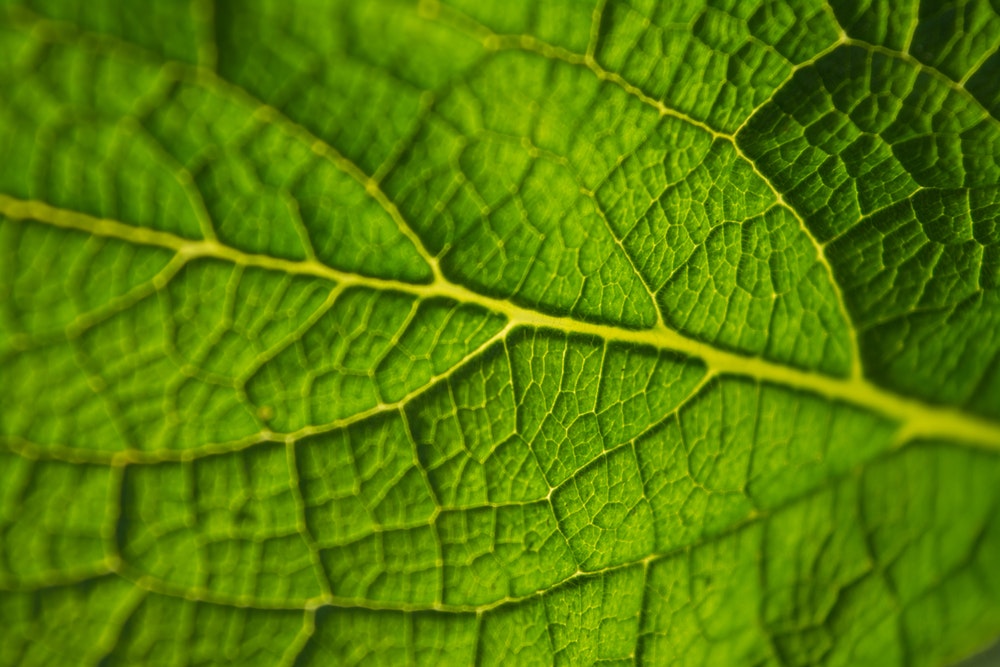 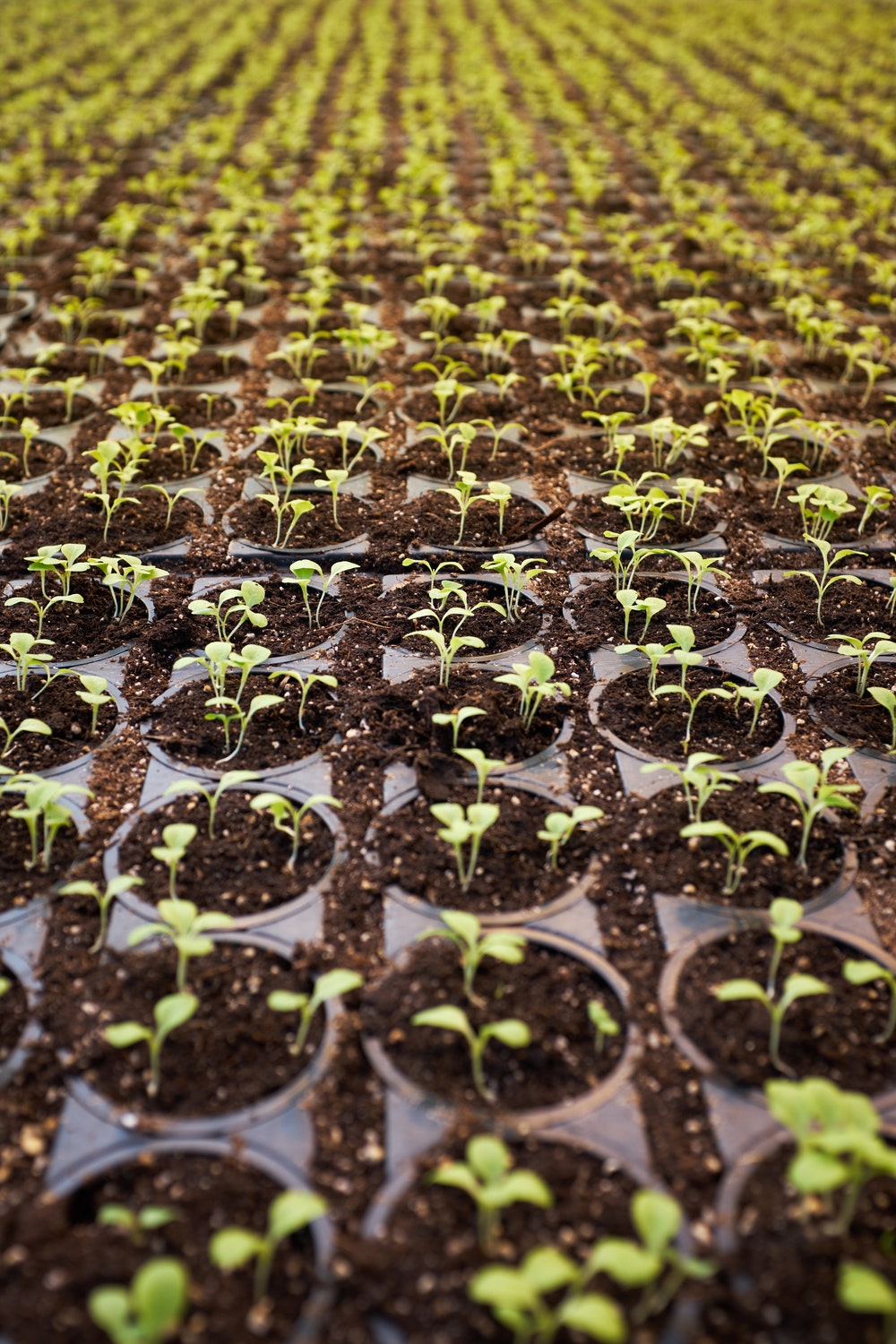 Observations from Past Experience
Biological production systems are complex
Questions about consistency and control of outcomes often arise during the safety evaluation
These questions can be successfully addressed during the safety evaluation process prior to market entry
When Evaluating a New Food Ingredient Production Process